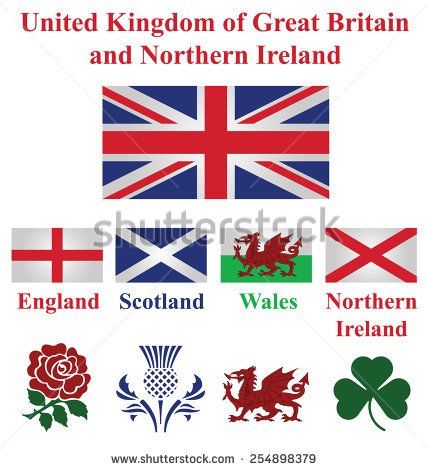 ENGLESKI JEZIK
30 March, 2020
Dragi moji šestaši,, moram vas upozoriti da se ponašate vrlo neozbiljno.

Prošli utorak nam je bila na redu lekcija Internet Safety Tips.

Dala sam vam zadatak da napravite poster s uputama o sigurnosti na internetu. Jako dobro znate da na posteru trebaju biti i slike.

Jedini tko je napravio poster je Patrik. 

Inzistiram da napravite poster.

I to vam je zaostatak od prošlog utorka.

Za pomoć pri  izradi postera otvori udžbenik, str. 70.
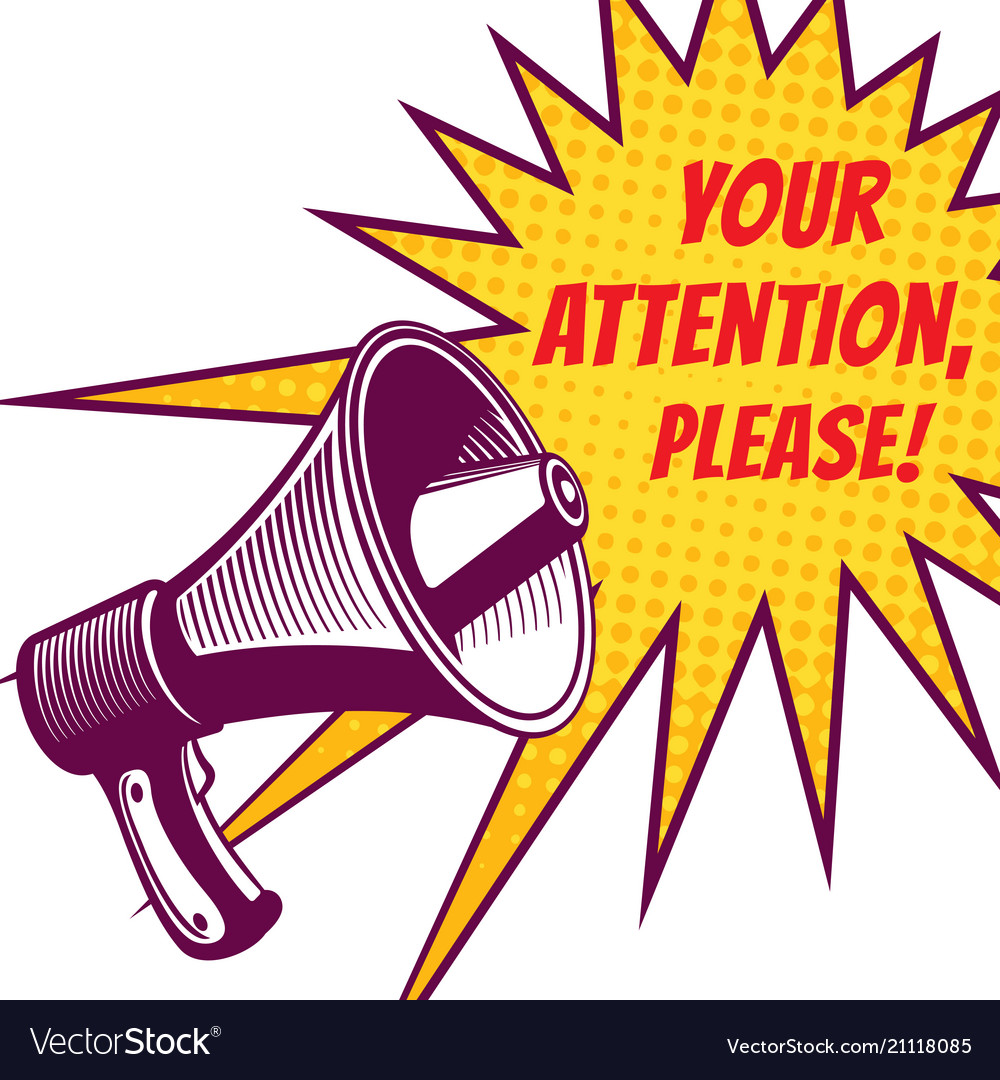 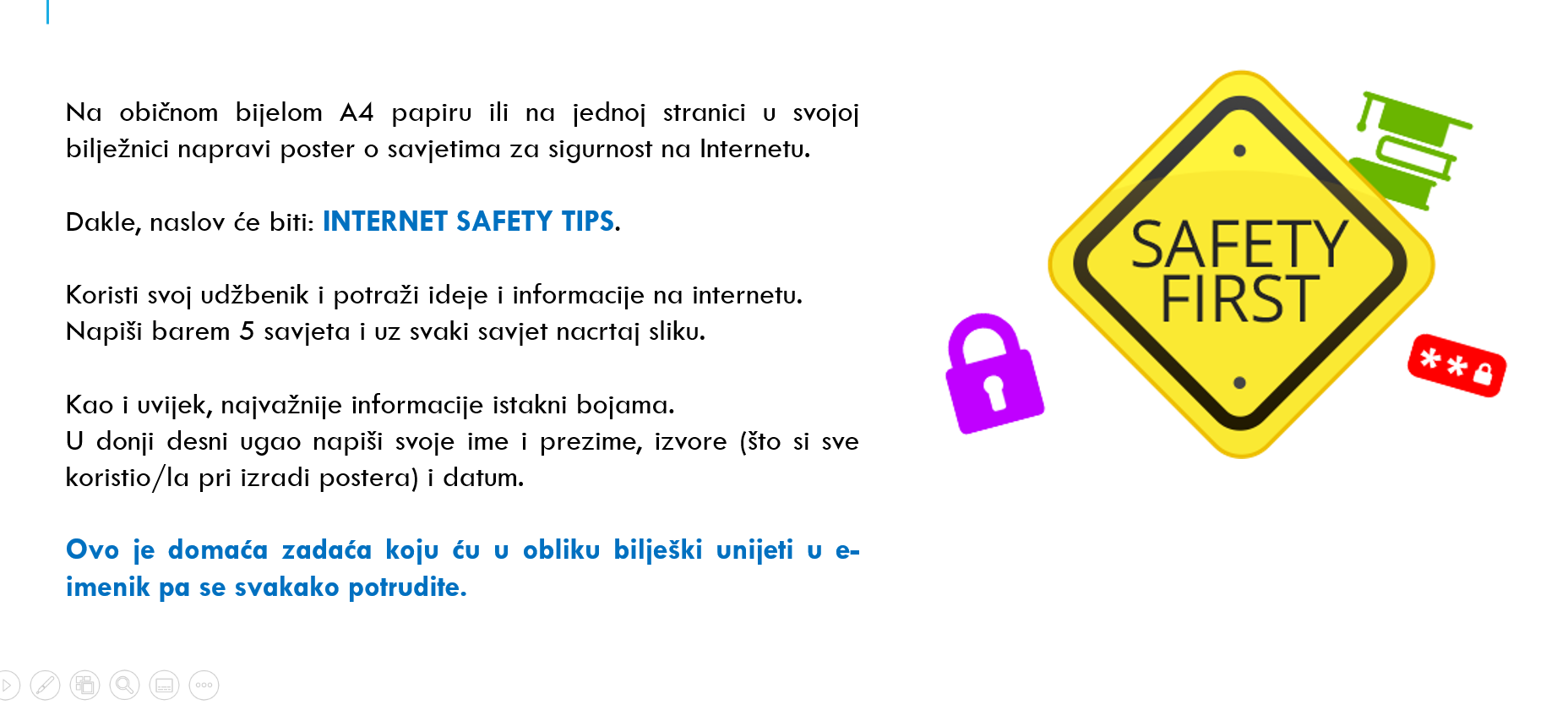 I danas još ponavljamo 4. cjelinu
WORKBOOK
Open your workbook, page 60.
Prevedi riječi pod naslovom module 4.
Privatnom porukom u yammer mi šaljete: 5. zad. iz udžb.Prijevod sa 60.str. iz radne bilježniceposter: Internet safety tips
Ne zaboravi !!!
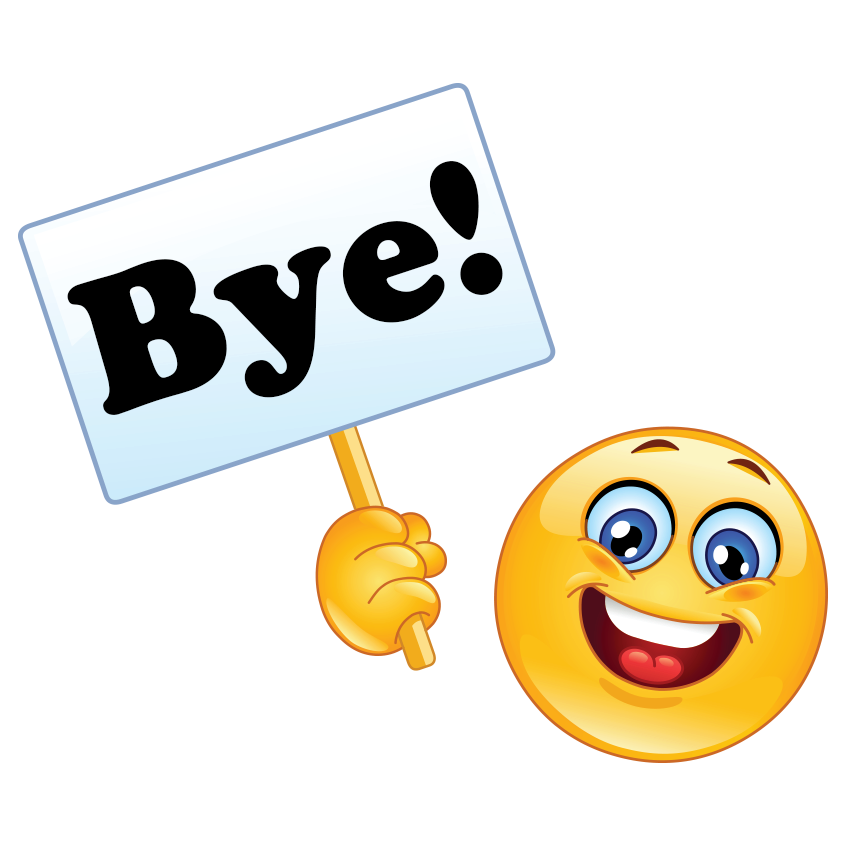 Hear you on Friday!!!